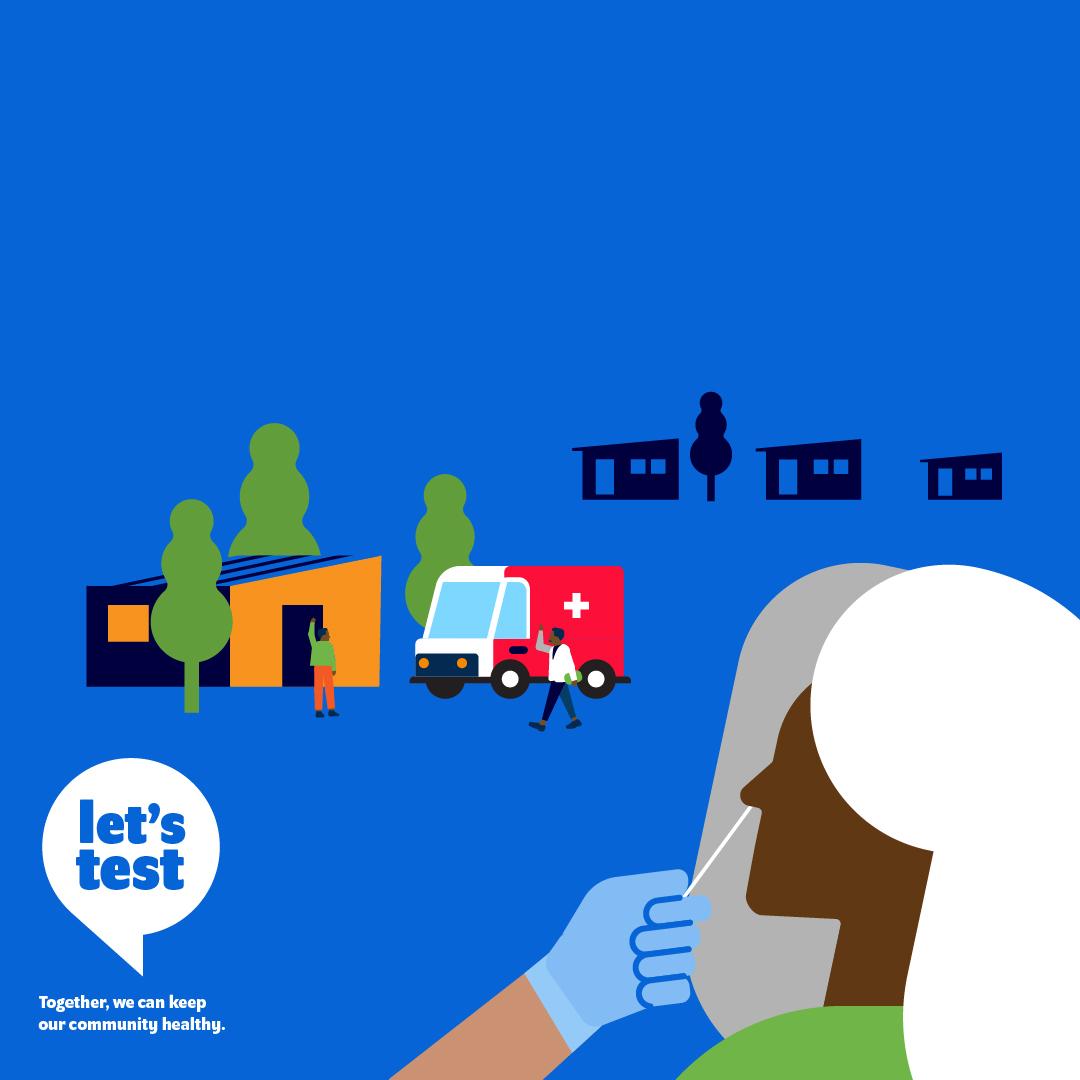 Partout dans le monde, les agents de santé communautaires ont montré qu’il était possible de fournir divers services auparavant limités aux établissements de santé.
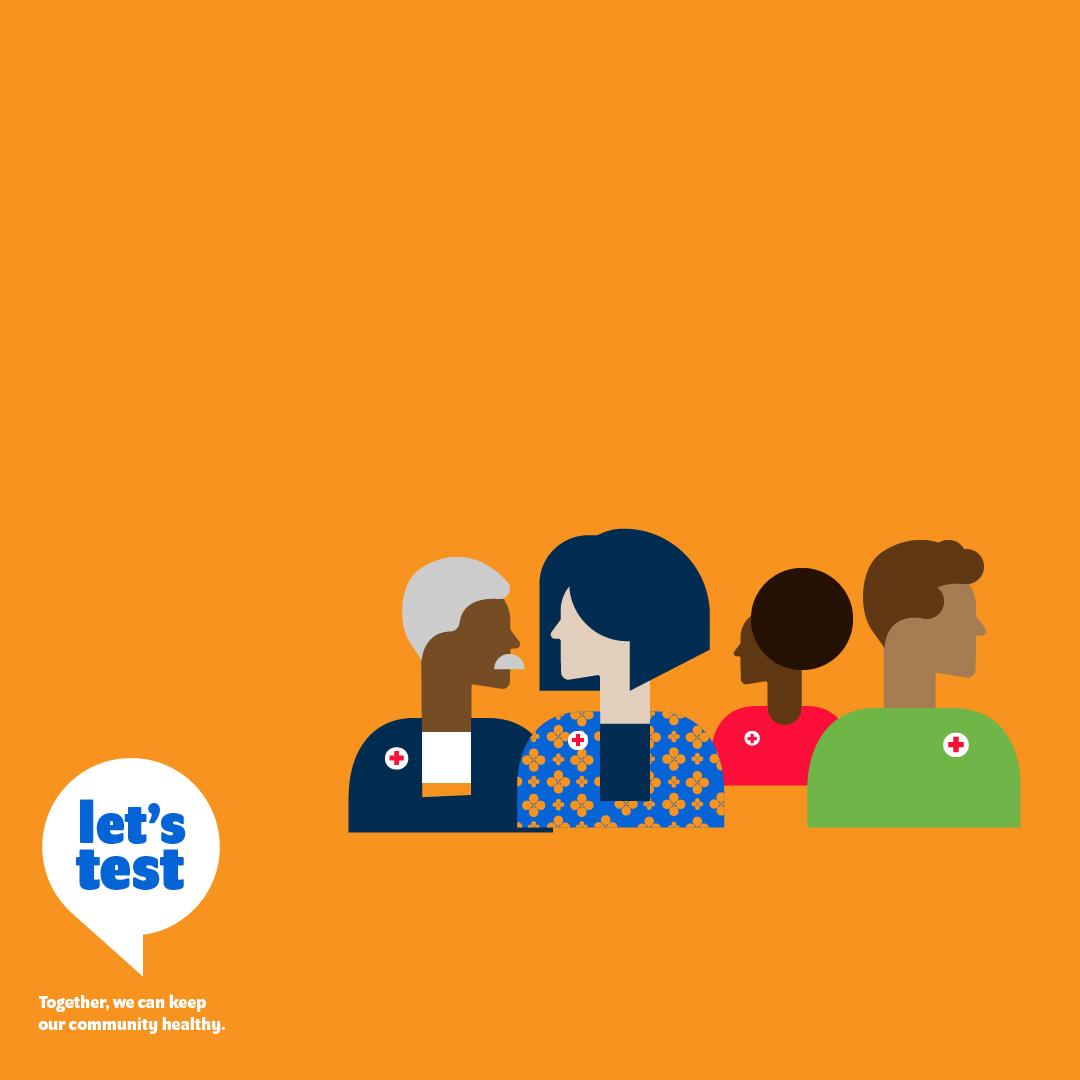 Il y a plus de
3 milliones
d’agents de santé communautaires à travers le monde. (OMS)
Imaginez que chacun d’entre eux 
puisse proposer le dépistage comme 
service de routine.